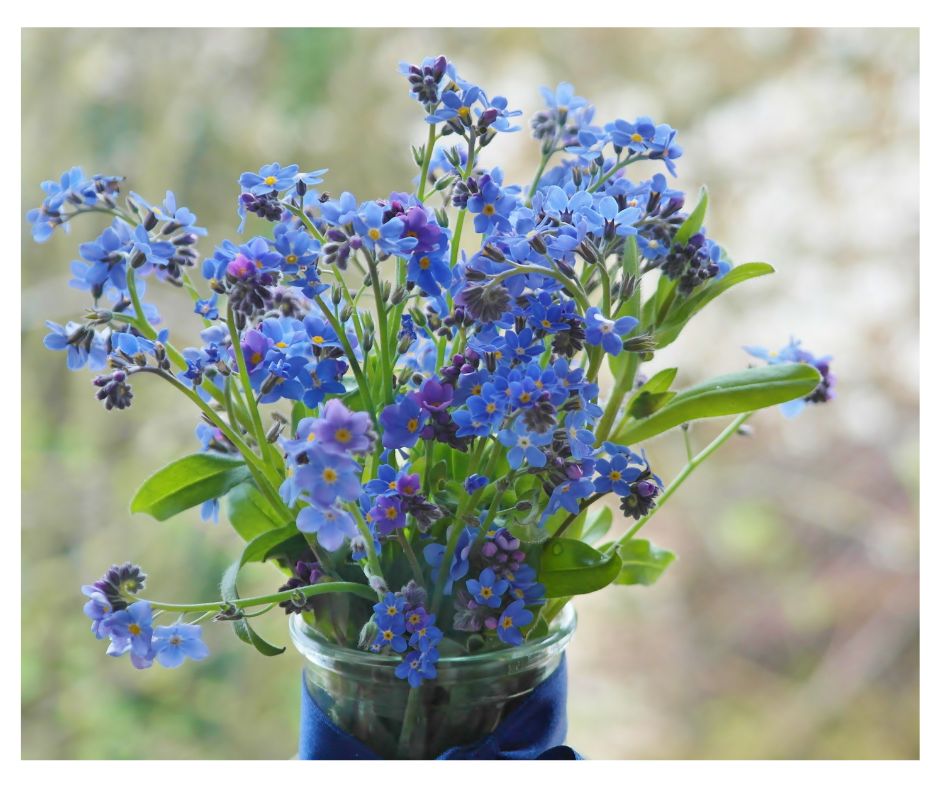 Cornwall Dementia conference 16th May 2025
Pavilion Centre, Royal Cornwall Showground, Wadebridge   
PL27 7JE
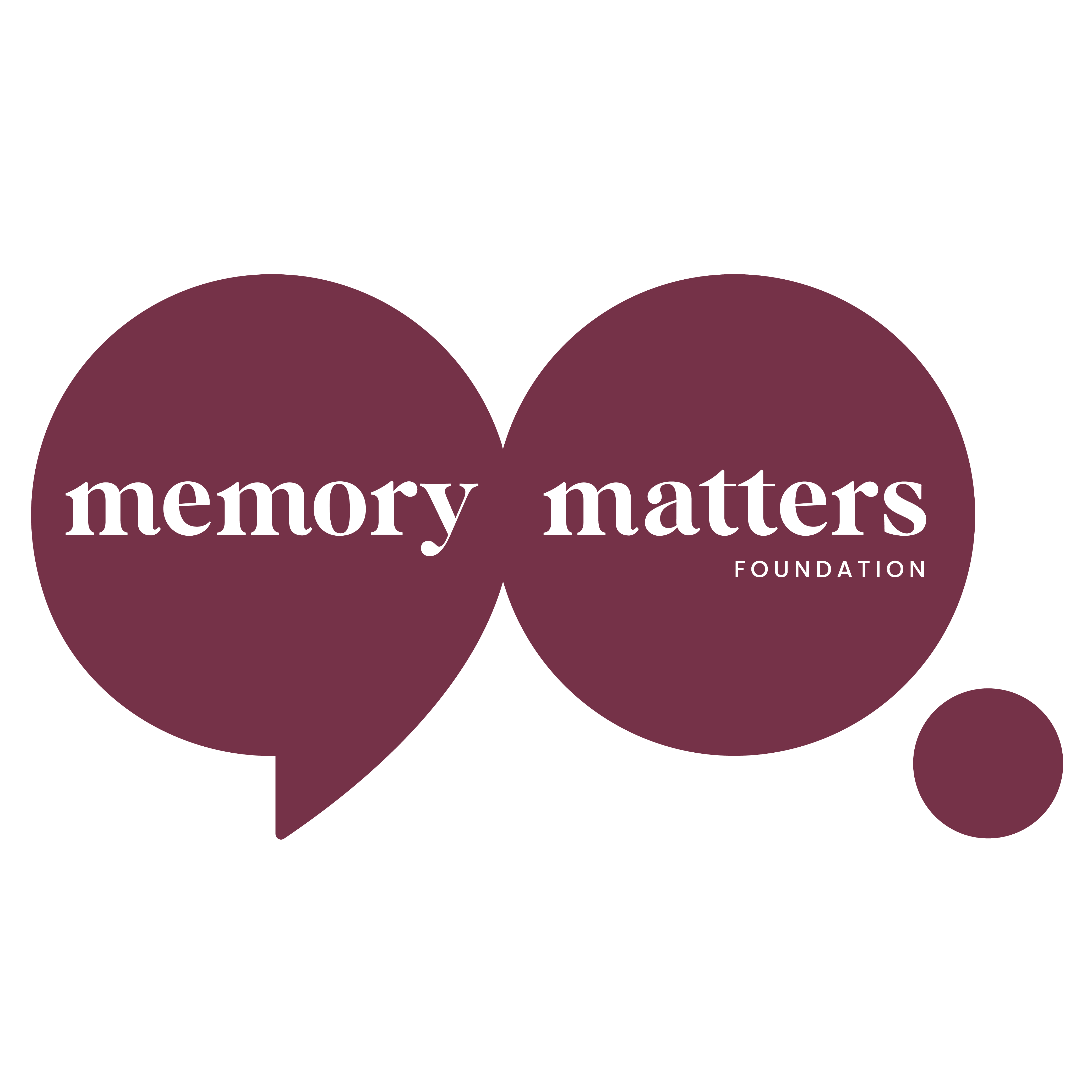 In partnership with:
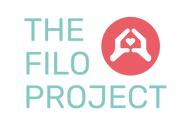 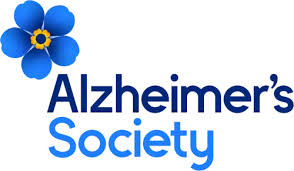 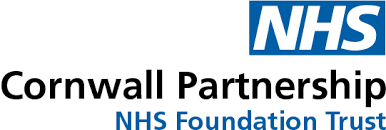 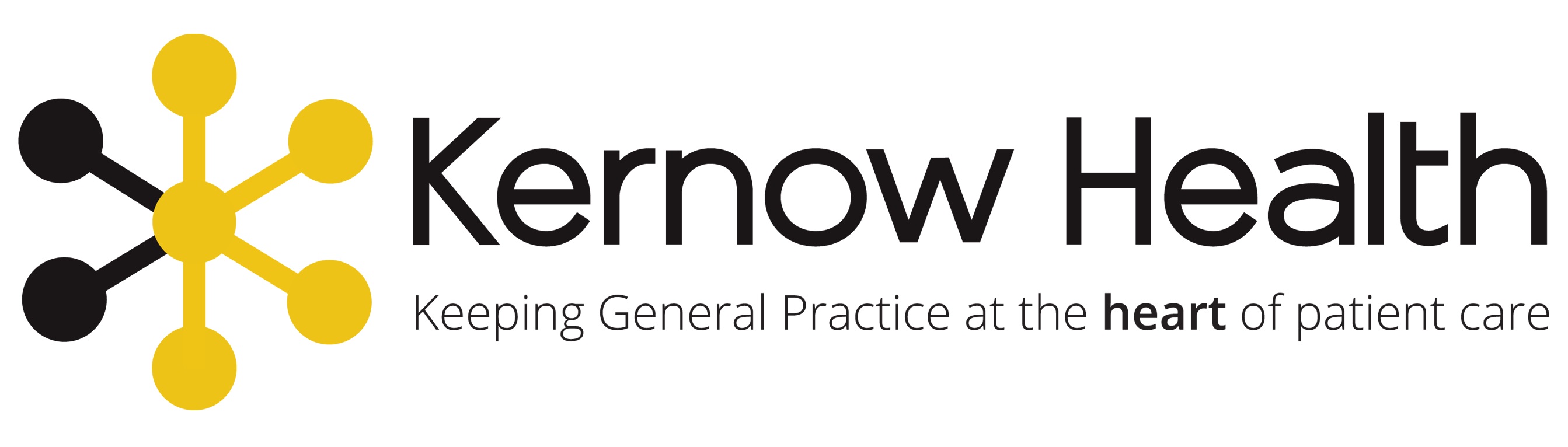 Agenda
8.45 - 9am Arrival and refreshments
9.00 – 9.10am Introduction
9.10 – 10.05am Living well in Dementia Care requires Emotional Intelligence – research is becoming repetitive - Professor David Sheard 
10.05 – 10.30am Care and Share event  - Caroline Ellis
Break 10.30 – 11am
11.00 – 11.10am Care and Share open mic
11.10 – 11.40am Advance Care Planning and planning for future – Hayley Shields
11.40am – 12.05pm Promas – Bernie DeLord and Jenny Tarvit
12.05 – 12.30pm Dementia friendly communities – Rose Edwards
12.30 – 12.45pm Do you mind if I sing? – Saltash Memory Box Singers
Lunch 12.45 – 1.30pm
1.30 – 1.40pm Raffle for Cornwall and Isles of Scilly website
1.40 – 2.10pm Digital technology & dementia - Dr Gillian Horne
2.10 – 2.40pm Young onset dementia panel – Anna Lempriere 
2.40 – 3pm Cogs and Curiosities, a travelling exhibition for Memory Cafes - Tim Jones and Sarah Scott
3.00 – 3.30pm Workshops 
3.30 – 3.45pm Close
Other activities
Dementia Simulator Bus (3 people every 15 mins)  
No flip flops or open toe shoes.
AM session 9am – 12.45pm
PM session 1.30 – 3.30pm

Memory Café held in St Antony room (lift access 1st floor)
11am – 12.40pm

Workshop 3.00 – 3.30pm
Kellie Gilmore – Sleep better, feel better (St Antony room)
Falmouth art gallery - Travelling exhibition for Memory Cafes
Alzheimer’s Society - Dementia friends
PRESENTATION TITLE
Stands
Reception (ground floor)Alzheimer’s Society		FILO projectPencarrow and Trewithen room (ground floor)Memory Café Network		Memory Matters		Research teamSafeguarding			Sensory TrustLower Lounge (Basement – lift access)Age UK				Cornwall Libraries		National Energy ActionDementia Liaison Nurse		Fire Service			Healthwatch CornwallLifestyle Medicine		Medequip			St Antony Room (1st floor – lift access)Admiral Nurse Service		Advance care planning		Cornwall Carers ServiceMassage Practitioner		Sleep station
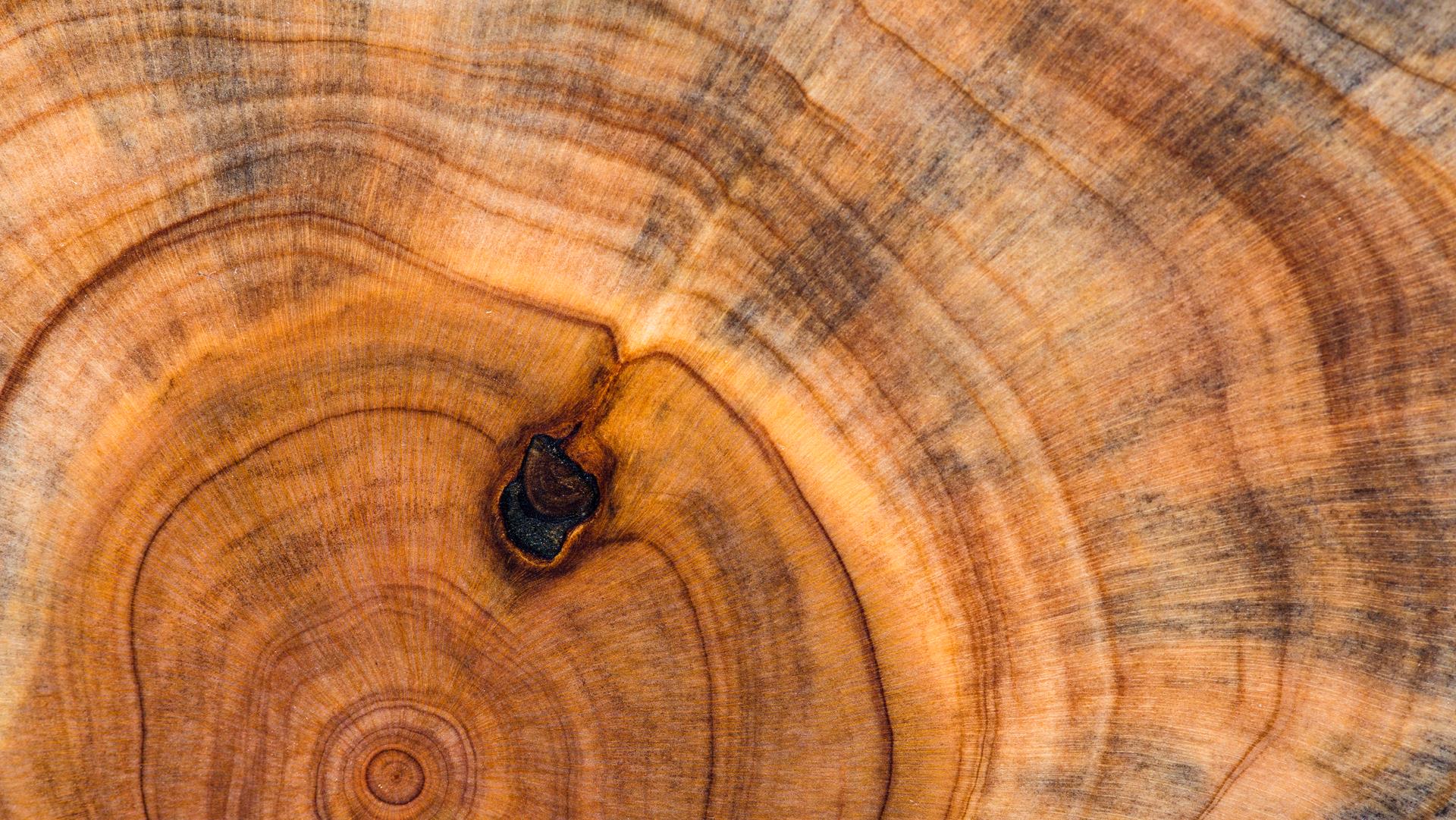